The Power of Music
Exploring the Impact of Music on Society
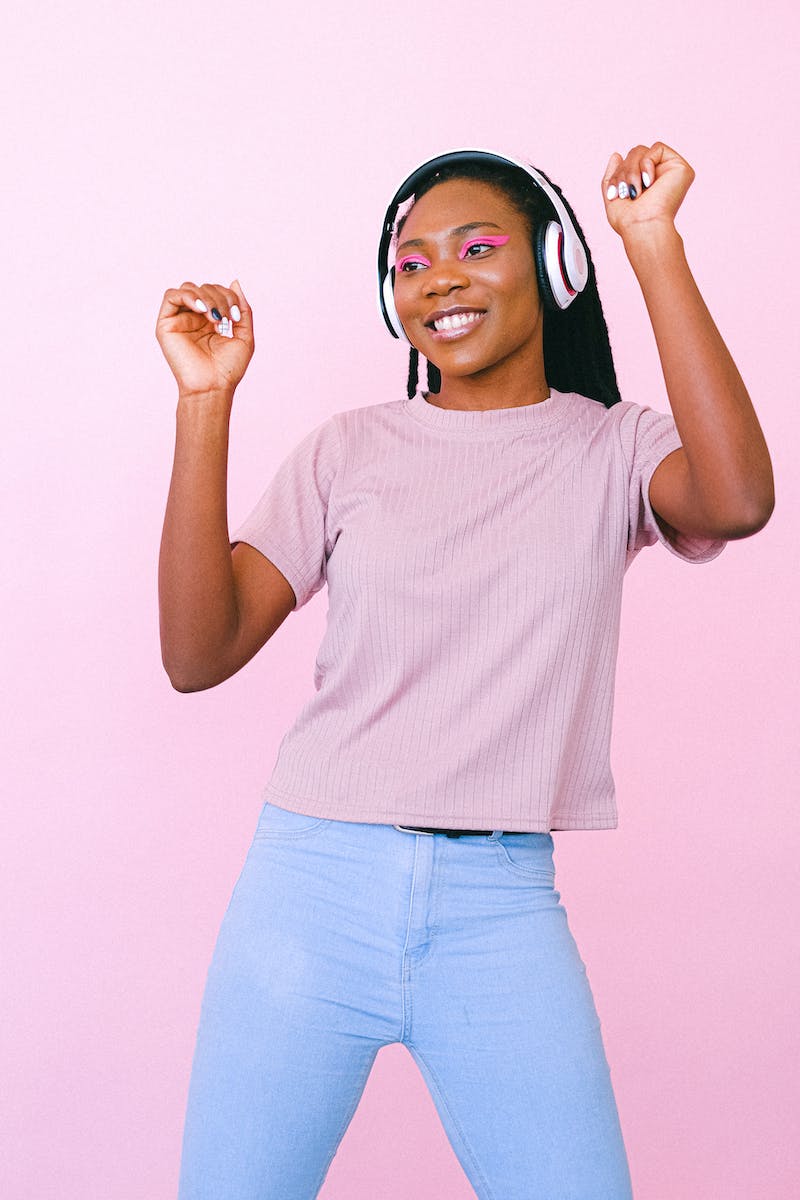 Introduction
• Music has a profound impact on our lives
• It has the ability to evoke emotions and influence our moods
• Throughout history, music has been an important part of human culture
• Music can transcend language barriers and connect people from different backgrounds
Photo by Pexels
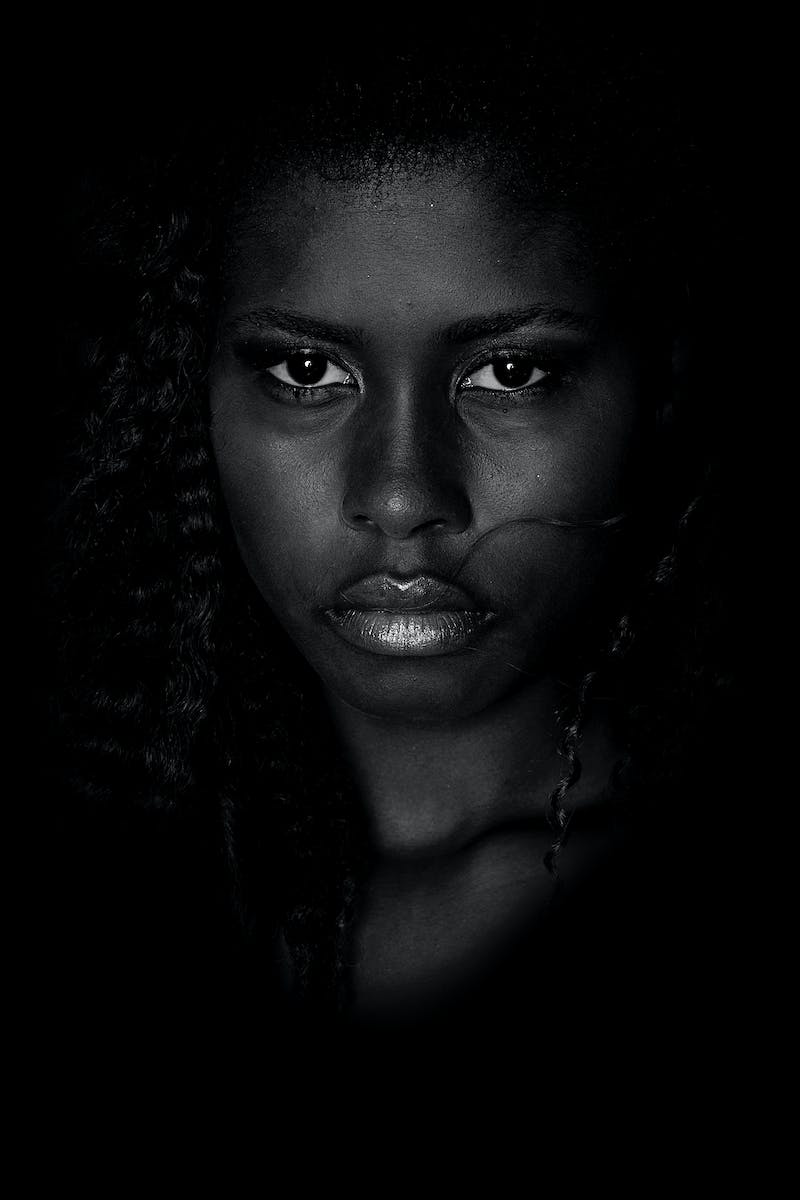 Emotional Impact
• Music has the ability to elicit strong emotional responses
• Certain songs can make us feel happy, sad, nostalgic, or excited
• Music therapy is used to improve mental health and support emotional well-being
• Different genres of music can evoke different emotions
Photo by Pexels
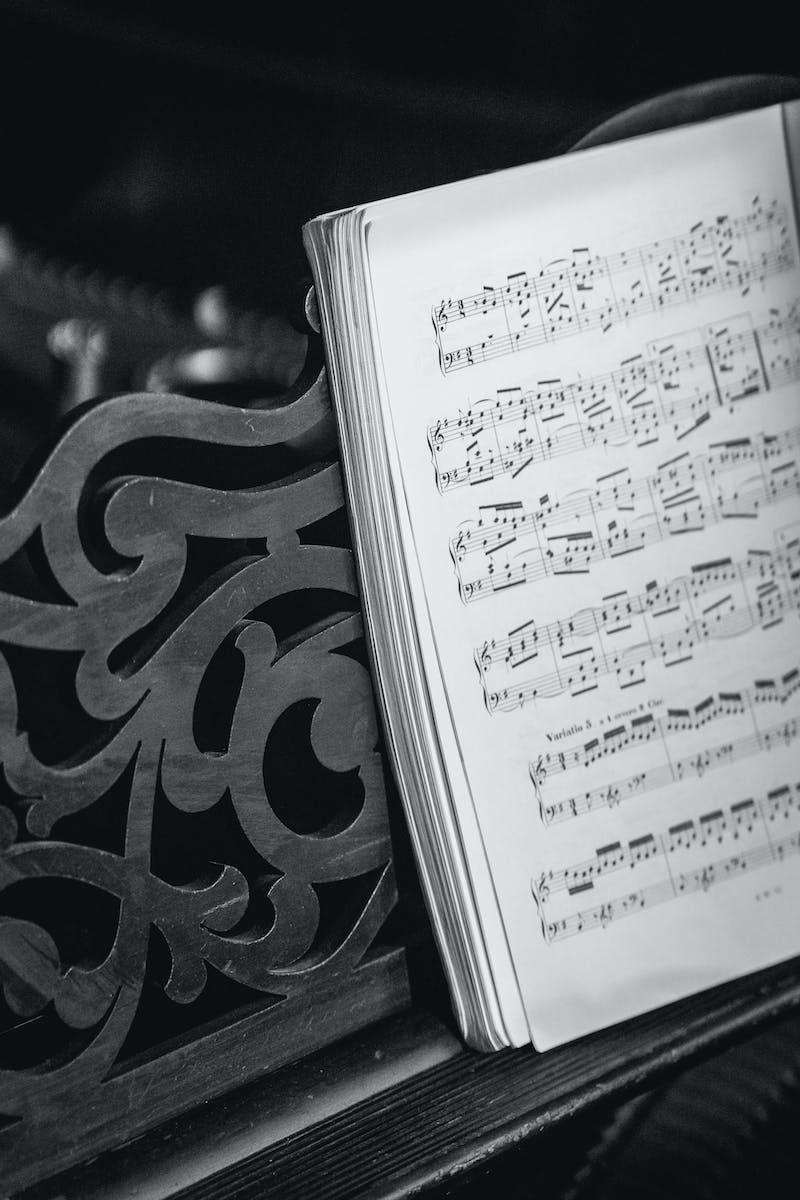 Cultural Influence
• Music is often intimately tied to cultural identity
• Different regions of the world have unique musical traditions
• Music can preserve and transmit cultural values and stories
• Through music, we can learn about the history and traditions of different cultures
Photo by Pexels
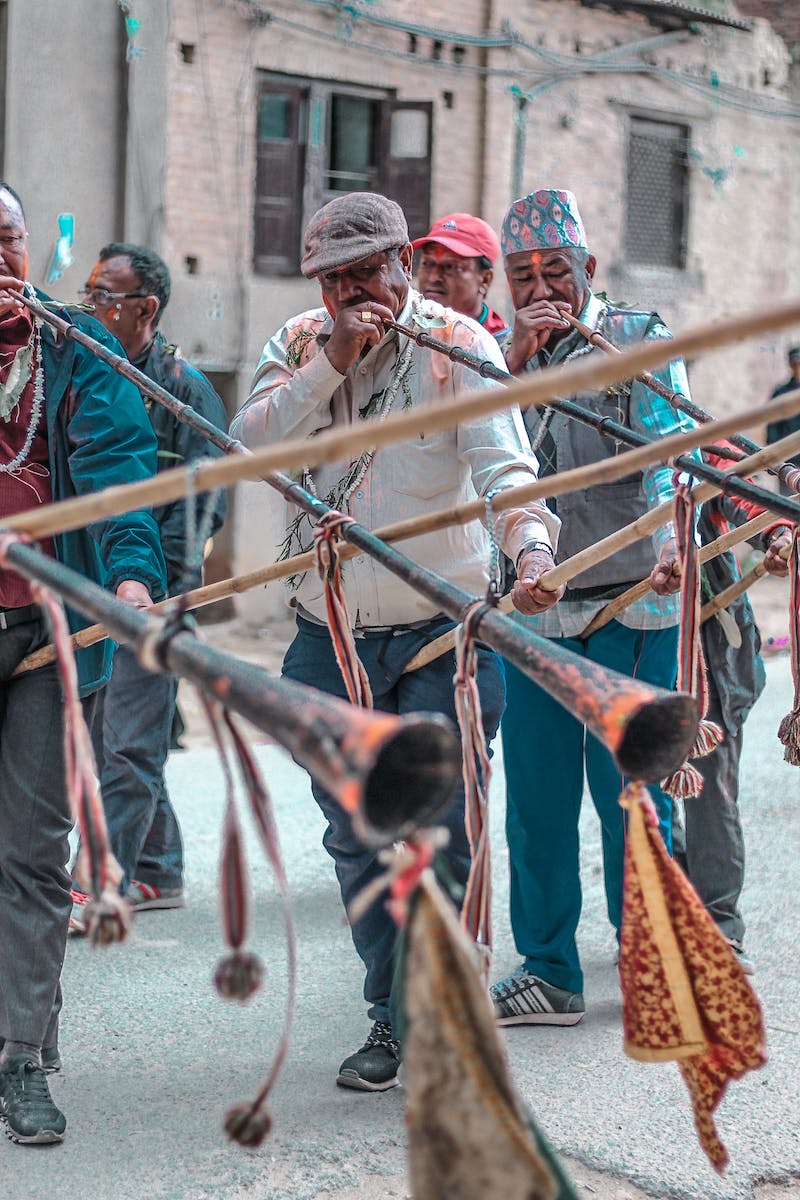 Social Connections
• Music has the power to bring people together
• Concerts and music festivals create a sense of community
• Music can serve as a common language, connecting people from different backgrounds
• Collaborative music-making fosters teamwork and cooperation
Photo by Pexels